Tomasz Stebel
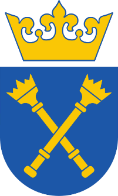 Institute of Theoretical Physics,
Jagiellonian University, Kraków
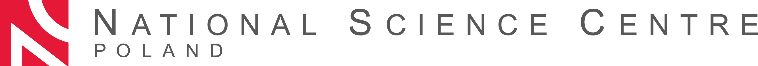 Project is supported by National Science Centre, grant no. 2021/43/D/ST2/03375.
with Sanjin Benić, Adrian Dumitru, Leszek Motyka
Based on:
Phys.Rev.D 110 (2024) 1, 014025 and 2407.04968
The 2024 Polish Particle and Nuclear Theory Summit
11.09.2024
Exclusive meson electroproduction in ep scattering
'
p'
2
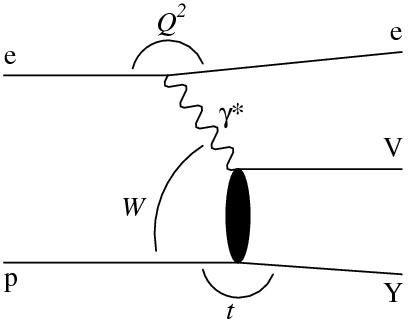 p'
3
L. Lukaszuk and B. Nicolescu, Lett. Nuovo Cim. 8, 405 (1973)
J. Kwiecinski and M. Praszalowicz, Phys. Lett. 94B, 413 (1980)
J. Bartels, Nucl. Phys. B 175, 365 (1980)
J. Bartels, L. N. Lipatov and G. P. Vacca, Phys. Lett. B 477, 178 (2000)
R. A. Janik and J. Wosiek, Phys. Rev. Lett. 82, 1092 (1999)
Pomeron and Odderon
Regge theory:
POMERON
ODDERON
Observed experimentally in many processes
4
Charmonia
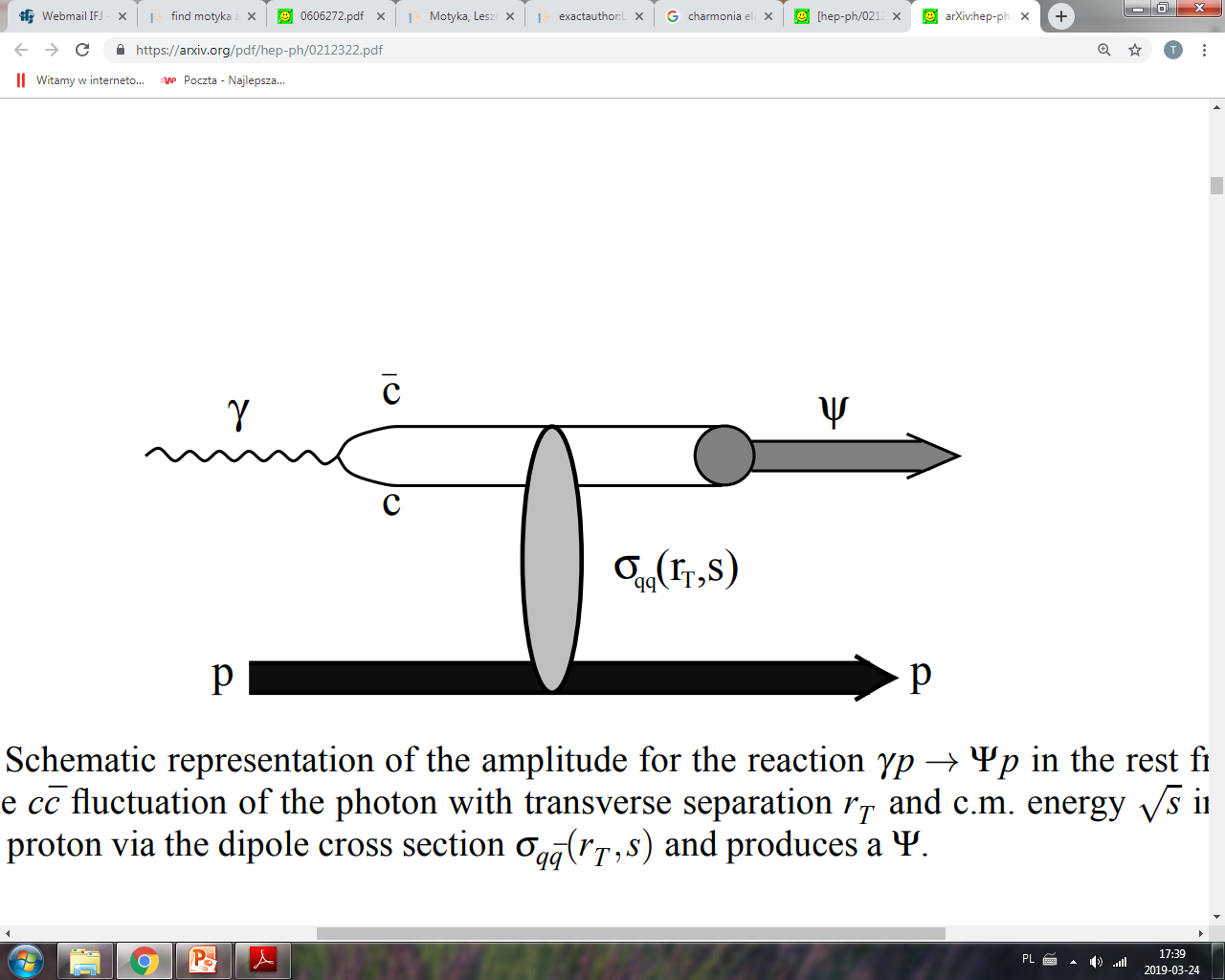 2) relatively easy to measure
In this talk we consider :
Odderon-type exchange
5
J. Czyzewski, J. Kwiecinski, L. Motyka, and M. Sadzikowski, Phys. Lett. B 398, 400 (1997),
R. Engel, D. Y. Ivanov, R. Kirschner, and L. Szymanowski, Eur. Phys. J. C 4, 93 (1998)
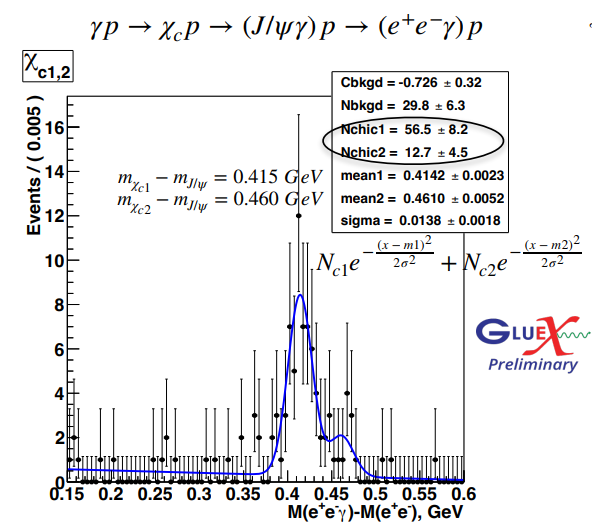 Last year results from GlueX
L. Pentchev et al. (GlueX), Exclusive threshold J/ψ photoproduction with GlueX (2023), presented at DIS2023.
6
H. Kowalski, L. Motyka and G. Watt, Phys. Rev. D 74, 074016 (2006)
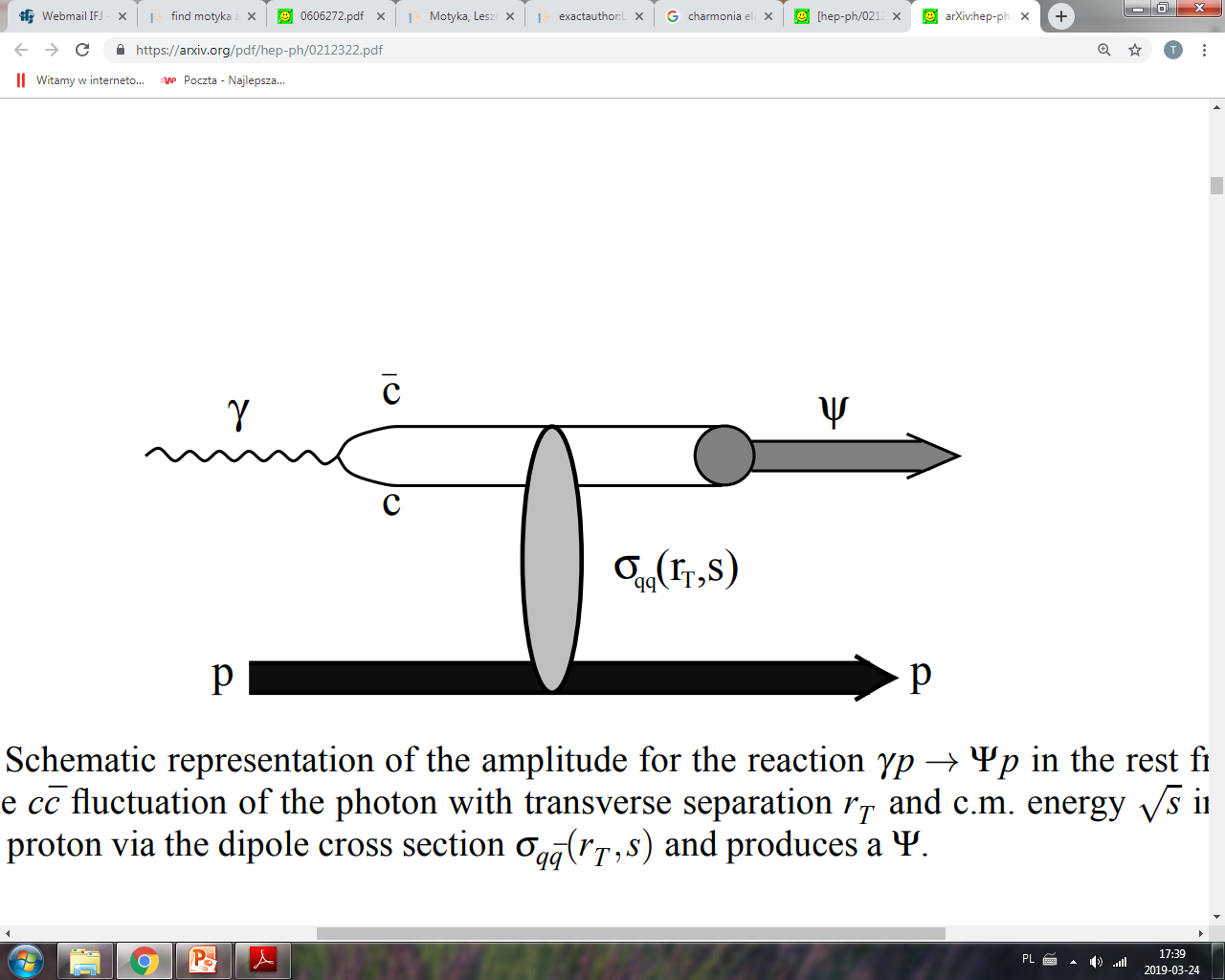 Odderon 
exchange
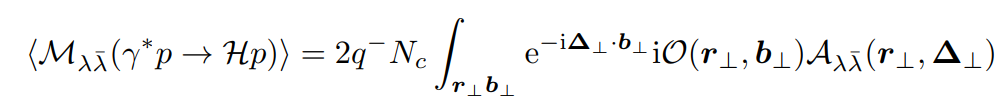 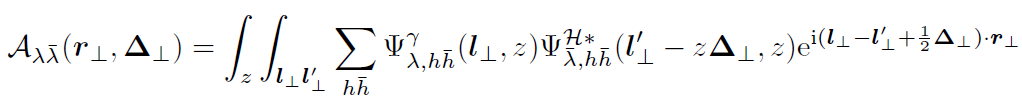 7
Meson wave function
Photon wave function
Wave functions
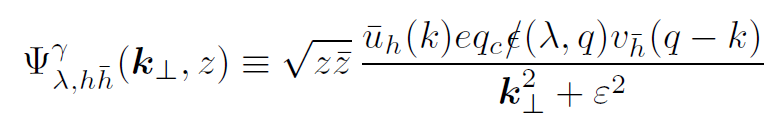 Photon wave function:
Meson wave function (covariant):
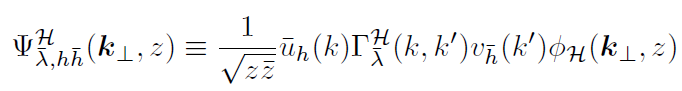 where:
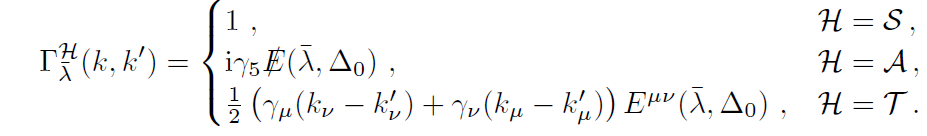 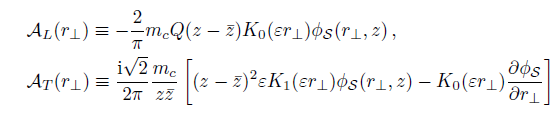 8
H. Kowalski, L. Motyka and G. Watt, Phys. Rev. D 74, 074016 (2006)
Boosted Gaussian
Scalar part of meson w.f. needs to be modeled. We use:
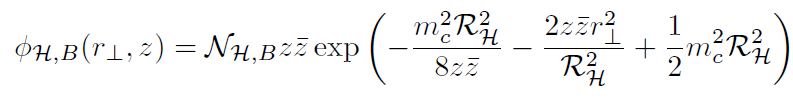 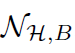 we obtained from:
1) normalization condition:
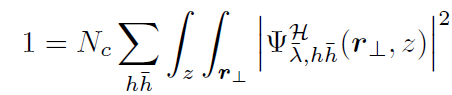 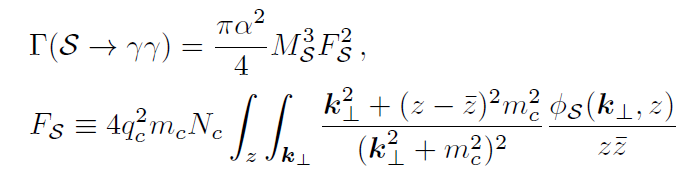 Exception:
Landau-Yung theorem:  massive particle with spin 1 cannot decay into two real photons.
9
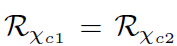 We assume
Dipole distribution evolution
Dipole distribution in terms of Wilson lines:
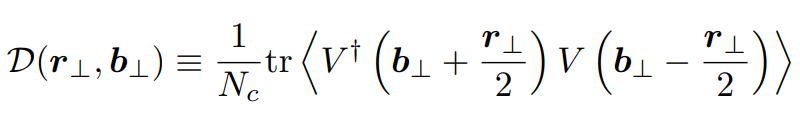 Small-x evolution is given by the Balitsky-Kovchegov (BK) equation:
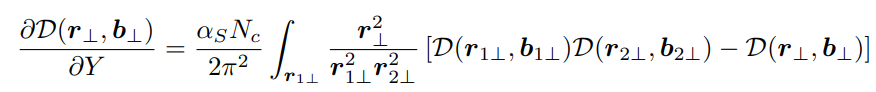 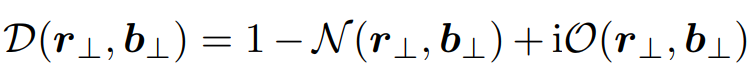 We also have decomposition:
Odderon
Pomeron
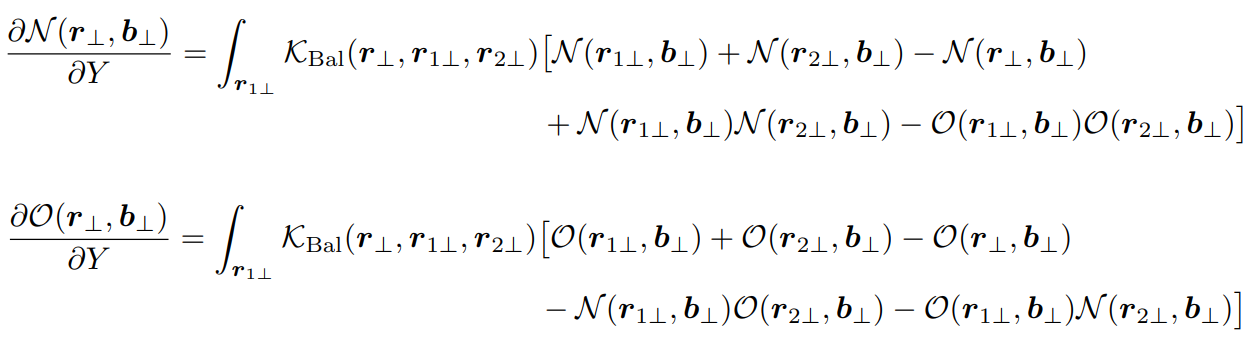 10
Benić, Horvatić, Kaushik, Vivoda, Phys. Rev. D 108, 074005 (2023),
Odderon evolution
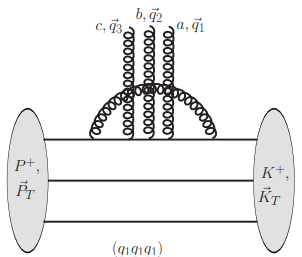 At x=0.01 we use initial condition from 3-gluon exchange model & gluon emission.
Dumitru, H. Mantysaari, and R. Paatelainen, Phys. Rev. D 107, L011501 (2023),
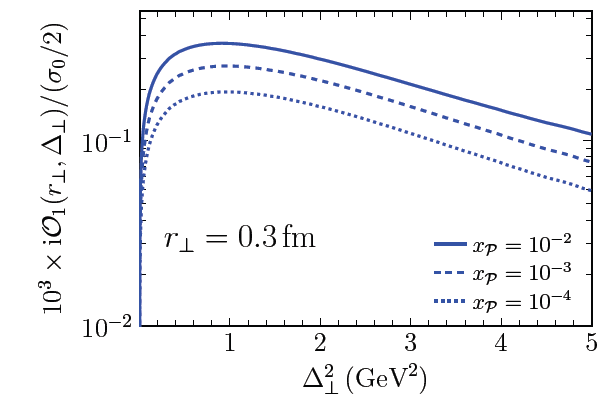 Decrease with energy
11
Backgroud
We have two main sources of background for this process:
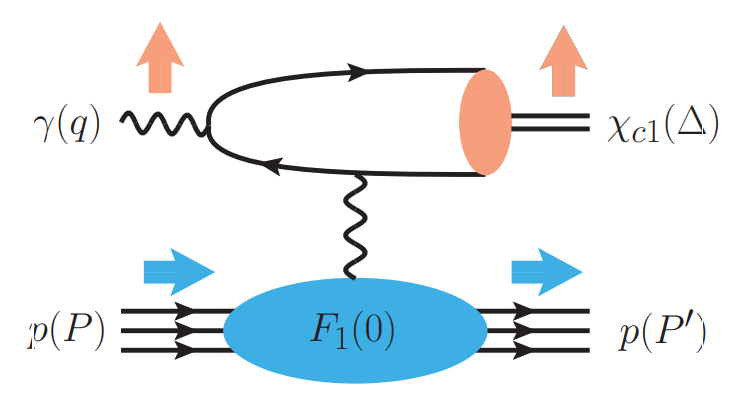 Primakoff process 
   (photon exchange)
12
Primakoff process
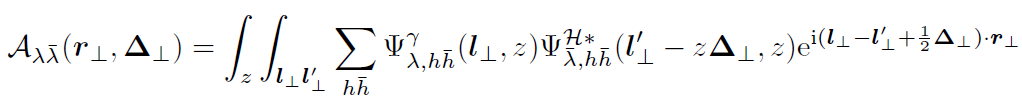 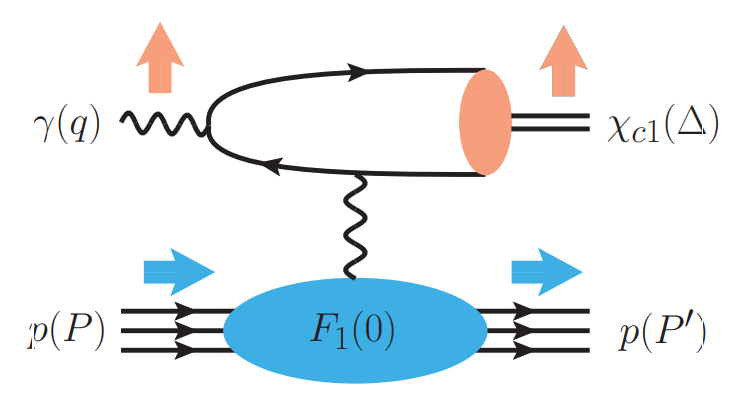 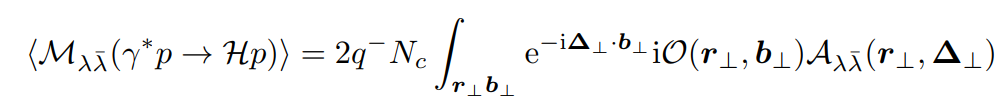 Just replace:
Dirac form factor.
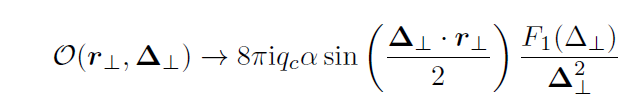 Adding Pauli form factor:
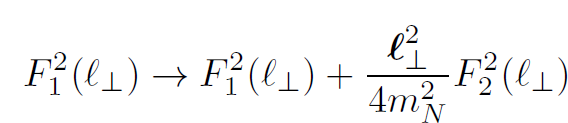 Both form factors are very well constrained experimentally.
13
Numerical results for EIC
Finite (Landau-Yung theorem)
Positive interference between odderon and Primakoff.
15
16
Electroproduction
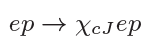 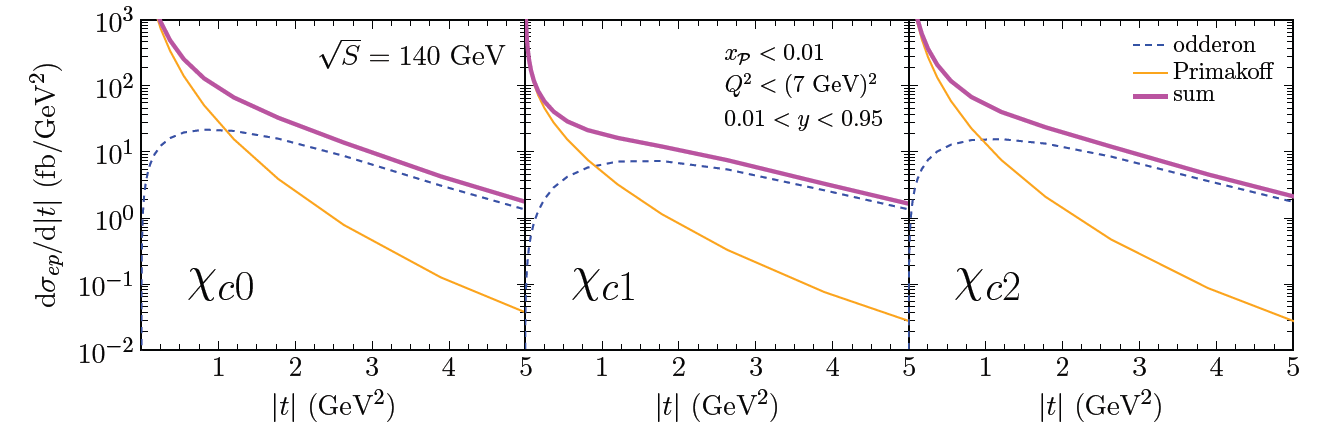 17
Electroproduction: number of events
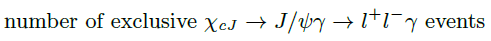 Branching ratios for decays included.
Top EIC luminosity is assumed.
18
Summary
Thank you!
19
Backup
20